Link to training recording
To access a link to the recording of the November 9th training, use this link: https://us02web.zoom.us/rec/share/8ICYd5_go57UXNe4nsOGKAtvQkB6r0wbYIrmJ38I16ZrvmevZexEffhXEK_x9N_A.8gYGUjQeRO7g566V 

A link to the training certificate can be found at the end of this presentation
1
Transitioning to Ounce Equivalents for Grains in the CACFP
FY22 CACFP Training
Current USDA nondiscrimination statement
In accordance with Federal civil rights law and U.S. Department of Agriculture (USDA) civil rights regulations and policies, the USDA, its Agencies, offices, and employees, and institutions participating in or administering USDA programs are prohibited from discriminating based on race, color, national origin, sex, disability, age, or reprisal or retaliation for prior civil rights activity in any program or activity conducted or funded by USDA.  
 
Persons with disabilities who require alternative means of communication for program information (e.g. Braille, large print, audiotape, American Sign Language, etc.), should contact the Agency (State or local) where they applied for benefits.  Individuals who are deaf, hard of hearing or have speech disabilities may contact USDA through the Federal Relay Service at (800) 877-8339.  Additionally, program information may be made available in languages other than English.
 
To file a program complaint of discrimination, complete the USDA Program Discrimination Complaint Form, (AD-3027) found online at: How to File a Complaint, and at any USDA office, or write a letter addressed to USDA and provide in the letter all of the information requested in the form. To request a copy of the complaint form, call (866) 632-9992. Submit your completed form or letter to USDA by: 
 
(1)     mail: U.S. Department of Agriculture 
          Office of the Assistant Secretary for Civil Rights 
          1400 Independence Avenue, SW 
          Washington, D.C. 20250-9410; 
 
(2)      fax: (202) 690-7442; or 
 
(3)      email: program.intake@usda.gov.
 
This institution is an equal opportunity provider.
3
Goal for today
The goal for today’s presentation is to introduce the concept of ounce equivalents, and introduce some USDA tools and worksheets
DESE will continue to offer more trainings on this topic as we approach the July 1st implementation date 

You won’t be expected to be an ounce equivalents expert at the end of this hour– more training and support is coming!
4
Ounce Equivalents Implementation
USDA has extended a waiver to delay the implementation of ounce equivalents for grains in the CACFP through June 30, 2022
Starting on July 1, 2022, CACFP programs are expected to begin utilizing ounce equivalents for grains
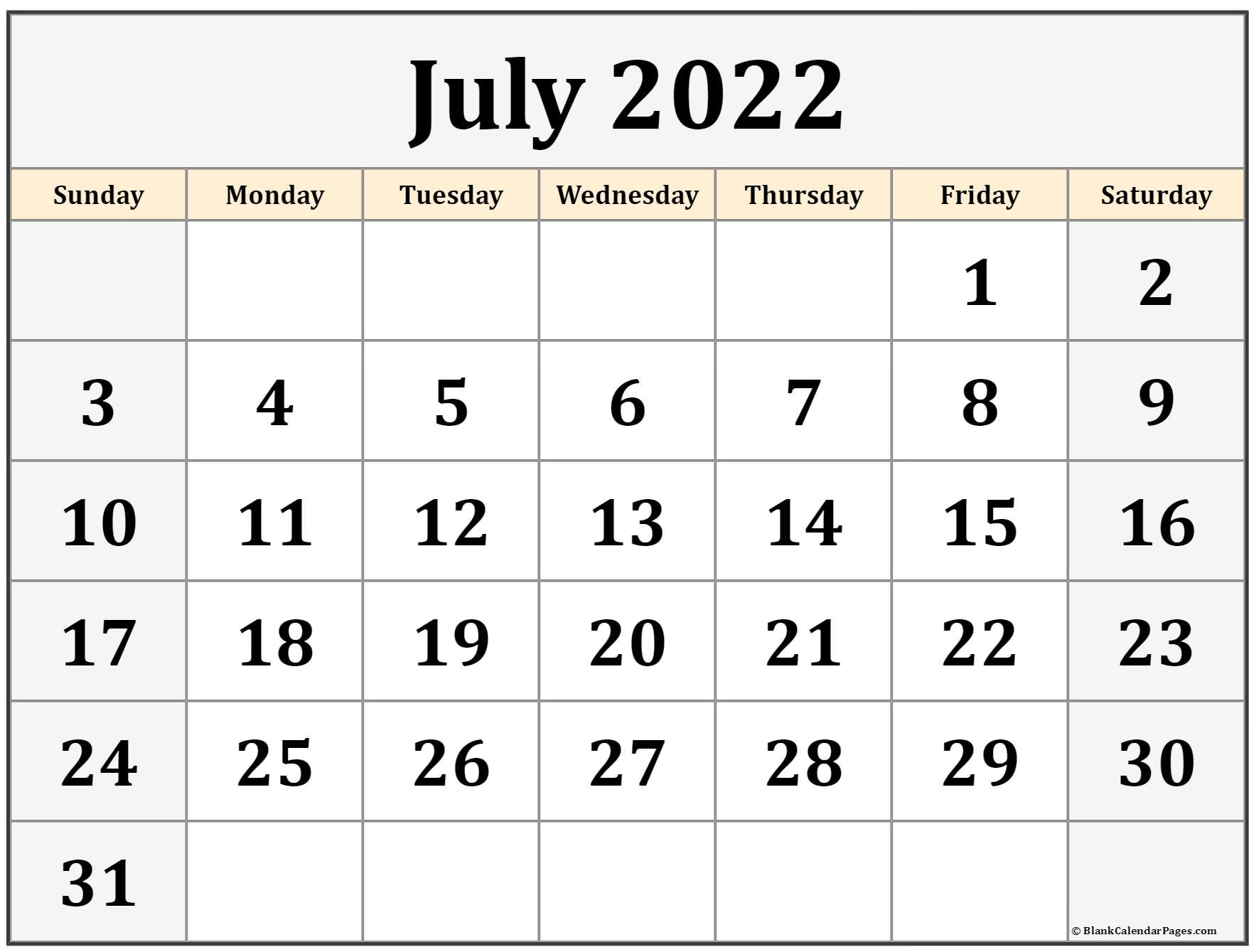 5
Agenda
What are ounce equivalents?
Using USDA resources
What if my grain is different?
Questions
6
What are Ounce Equivalents?
01
What are ounce equivalents?
A method of measuring grains in the CACFP
Ounce equivalent= the amount of food you need to make up 16 grams of grain
The amount of grain in a product can vary based on the type of the item, and the size
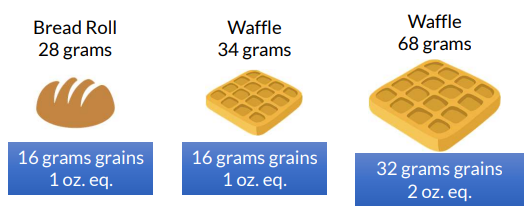 8
Why the switch to ounce equivalents?
Ounce equivalents (oz eq) helps streamline the CACFP with other Child Nutrition Programs (CNP)
Oz eq are used by the National Dietary Guidelines for Americans, and with MyPlate consumer messaging
Oz eq helps programs to know they are serving the correct portions of grains to meet the nutritional needs of participants
9
Oz eq vs. servings (children)
Direct transition from servings/slices to oz eq
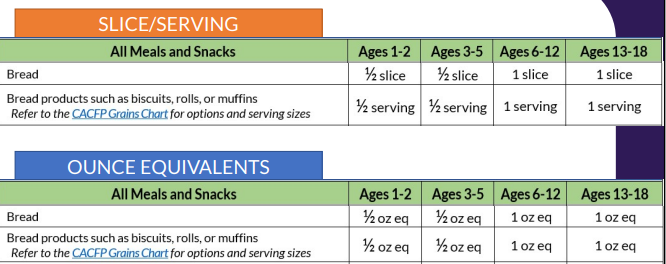 10
Oz eq vs. servings (adults)
Direct transition from servings/slices to oz eq
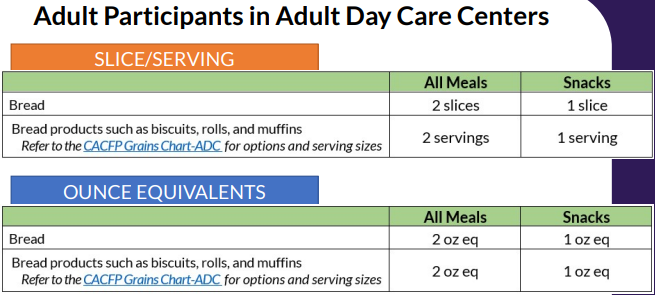 11
Using USDA resources
02
USDA handouts
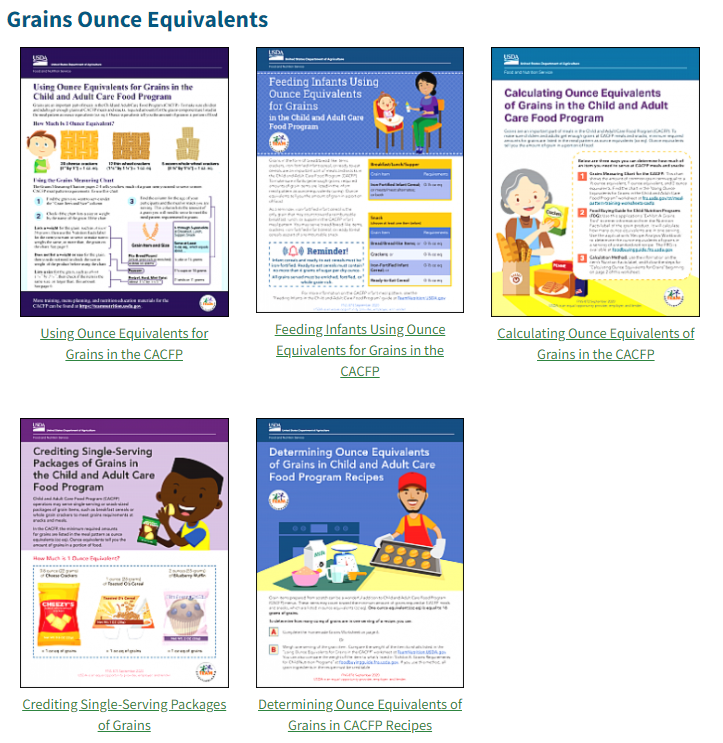 USDA’s Team Nutrition page has a series of resources on Ounce Equivalents for grains
Using Ounce Equivalents
Feeding Infants using Ounce Equivalents
Calculating Ounce Equivalents
Crediting Single Serving Packages of Grains
Determining Ounce Equivalents in Recipes
13
Using Ounce Equivalents in the CACFP Worksheet
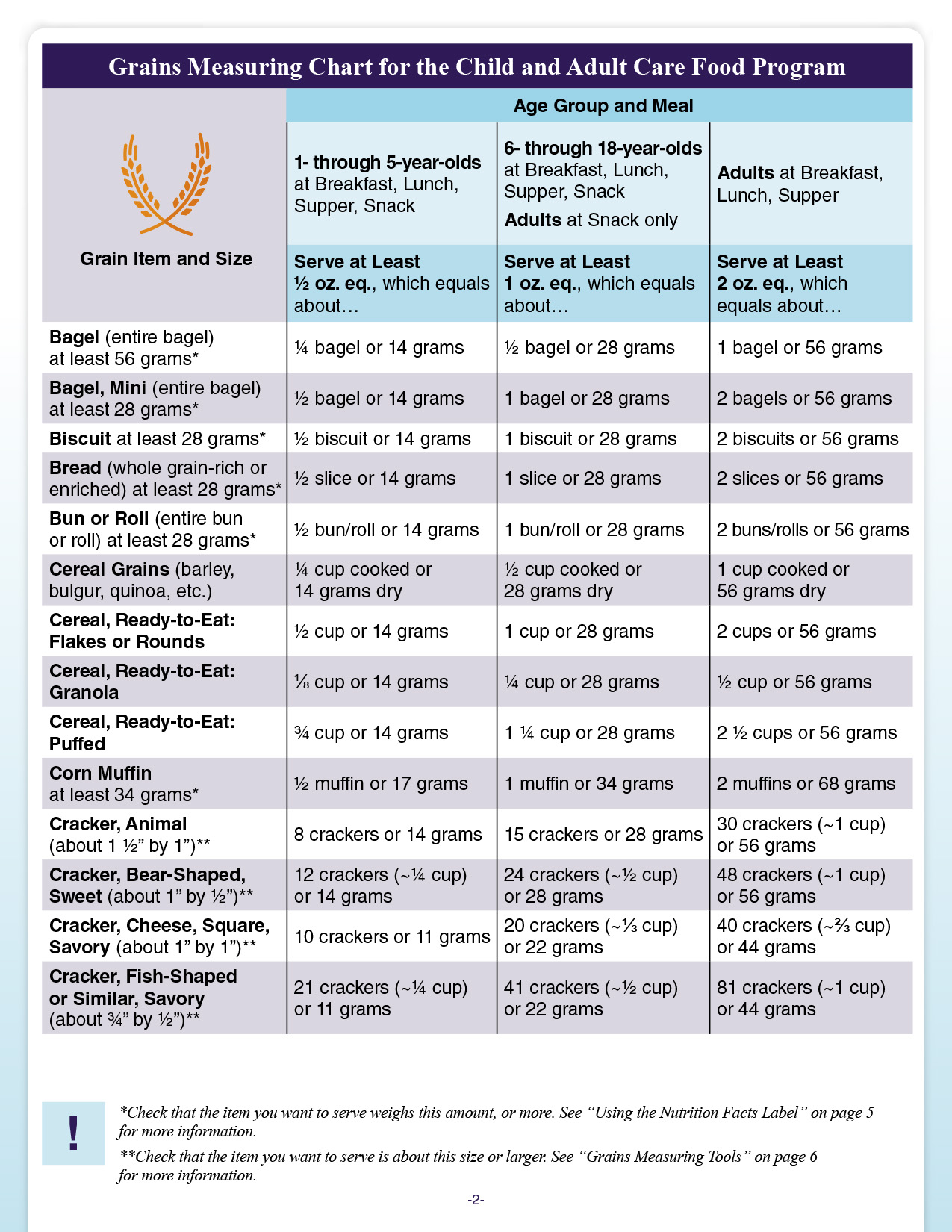 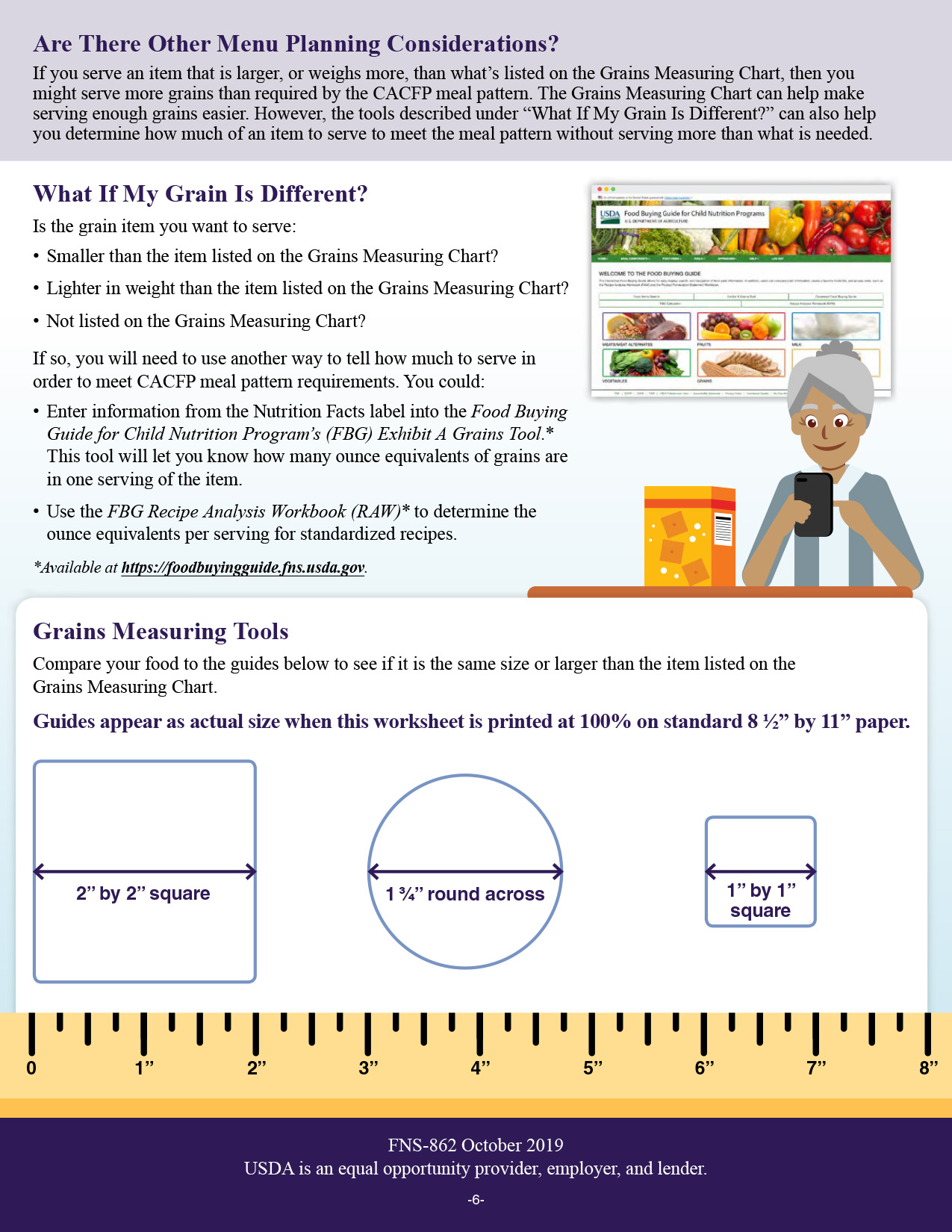 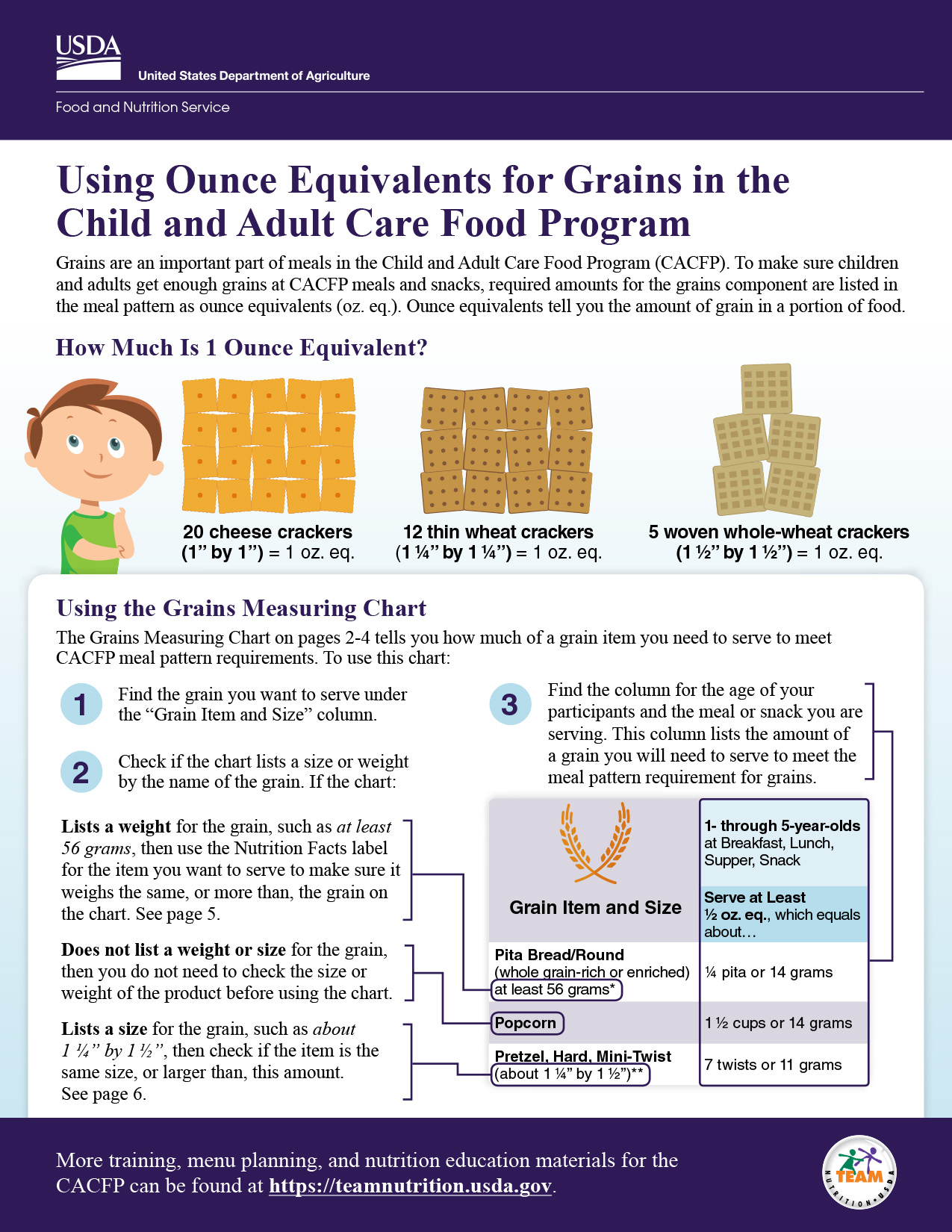 See chat for a copy of this worksheet on understanding how to use oz eq in the CACFP
14
How much is 1 ounce equivalent?
Grain items come in all types, shapes, and sizes
USDA’s Grains Measuring Chart helps to detail how much of a grain item is needed to meet the meal pattern requirements
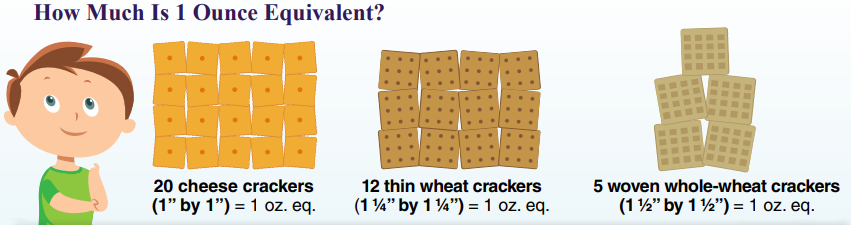 15
Grains Measuring Chart
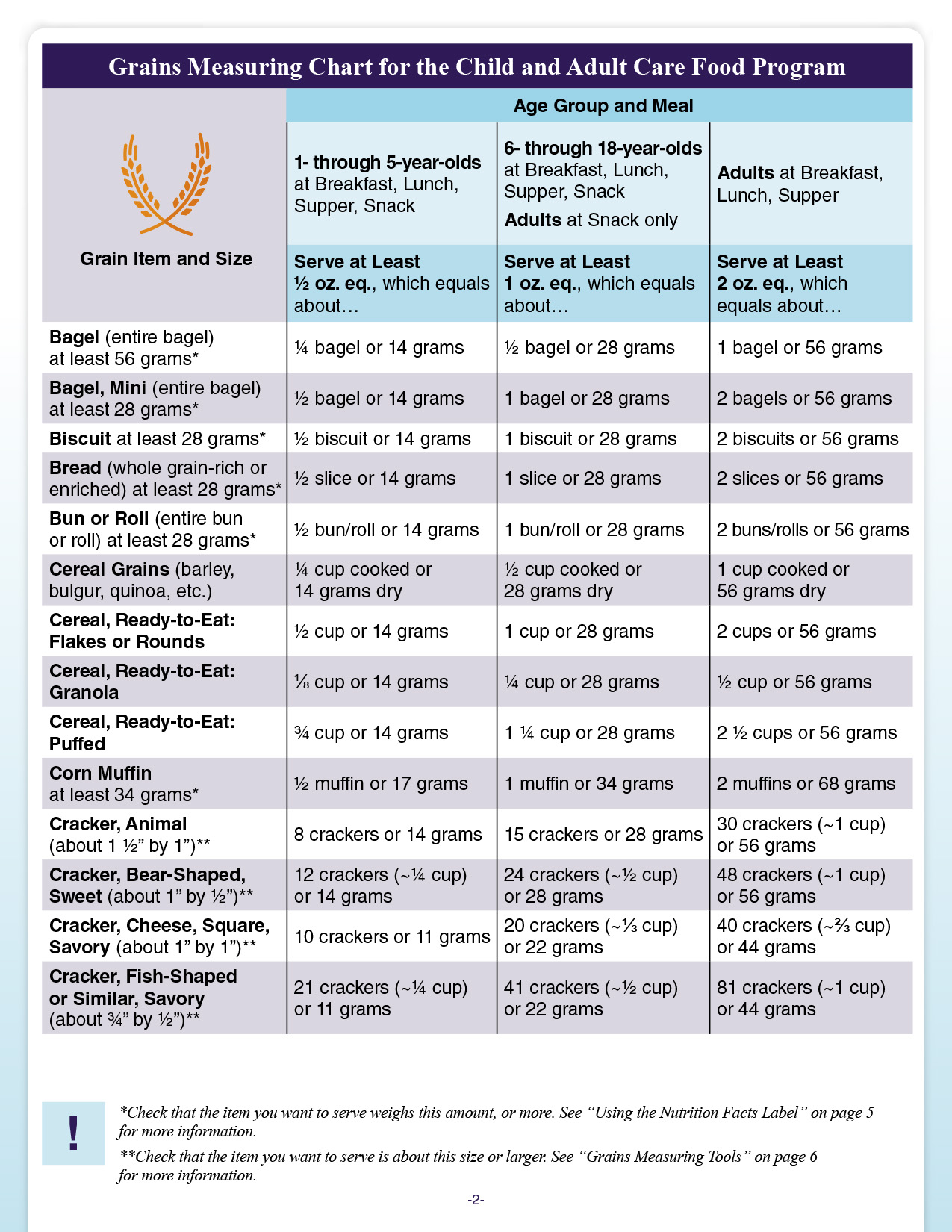 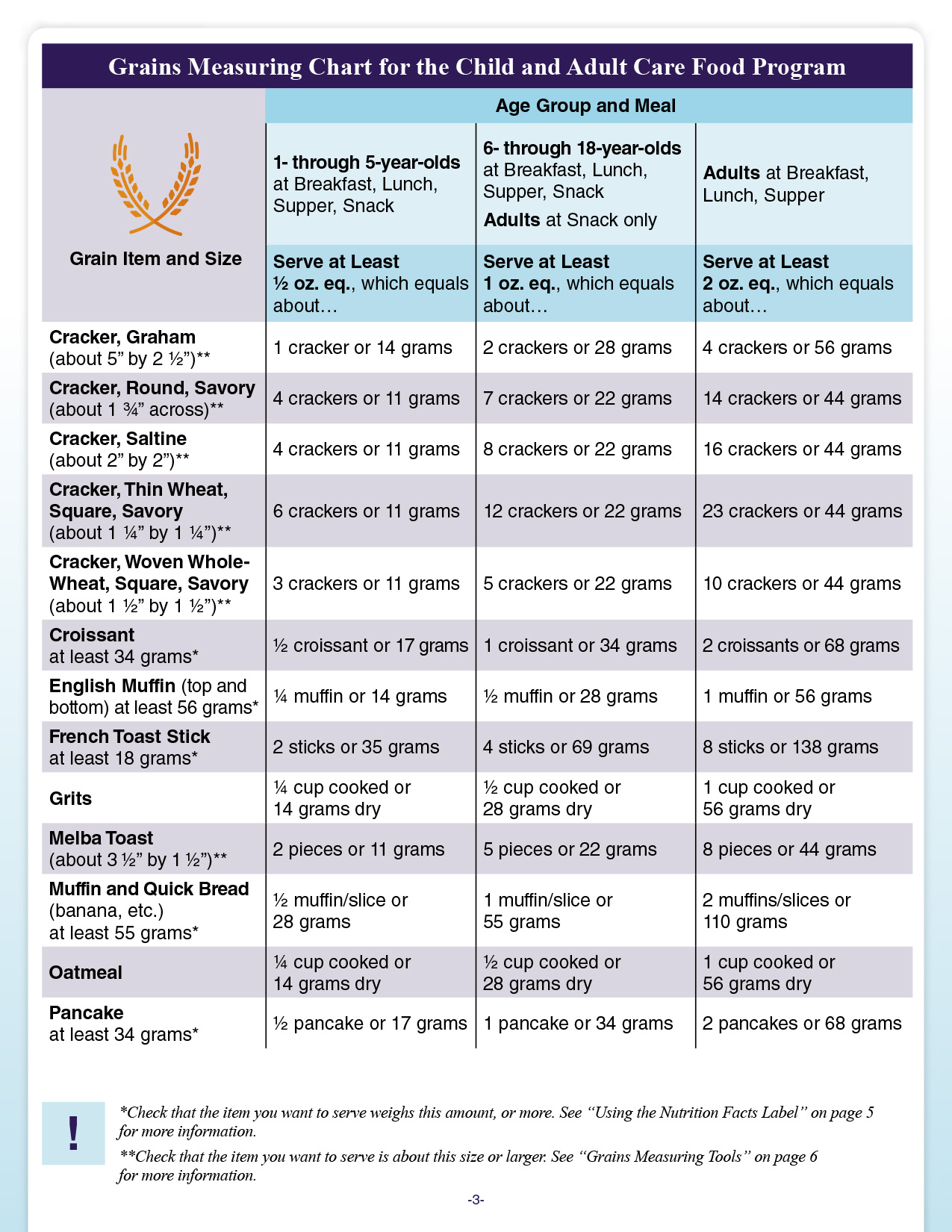 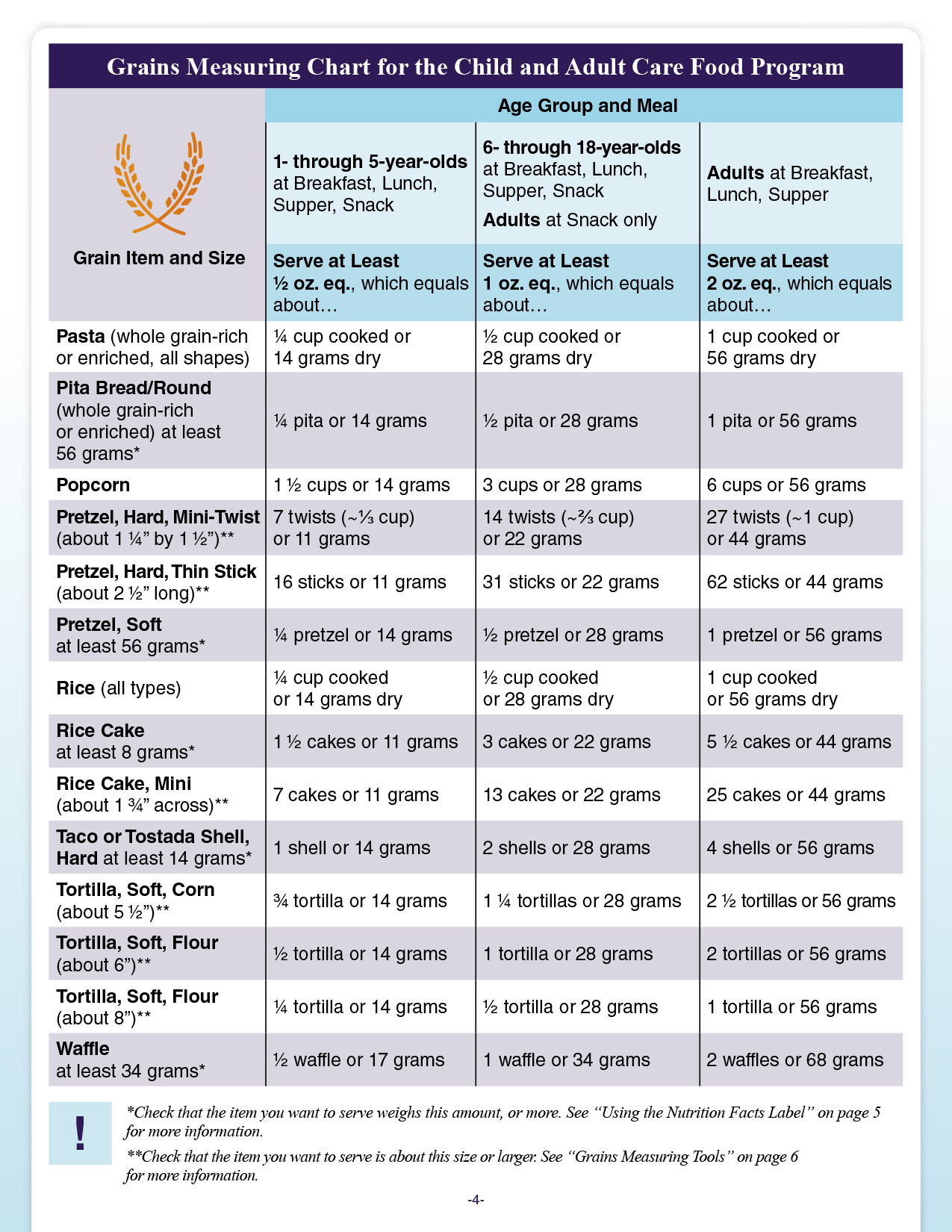 16
Using the Grains Measuring Chart
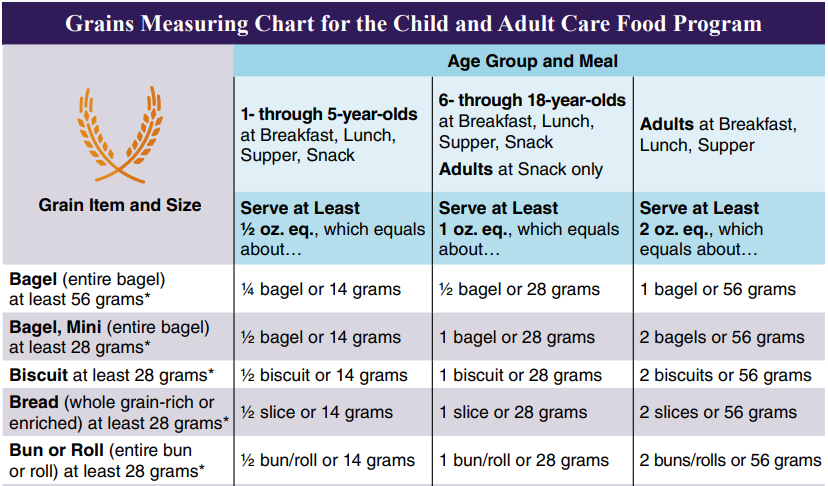 STEP 1: Find your Grain
You’ll find the names of grain items in the first column
17
Using the Grains Measuring Chart
STEP 2: Identify how grain is quantified
See if there is a size or a weight by the name of the grain item
Weight: use Nutrition Facts label for the item to make sure it weighs at least the same amount as the grain on the chart 
Neither: move on to next step
Size: check if item is the same size, or larger than this
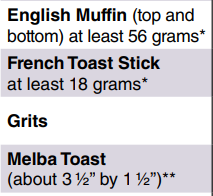 18
Using the Grains Measuring Chart
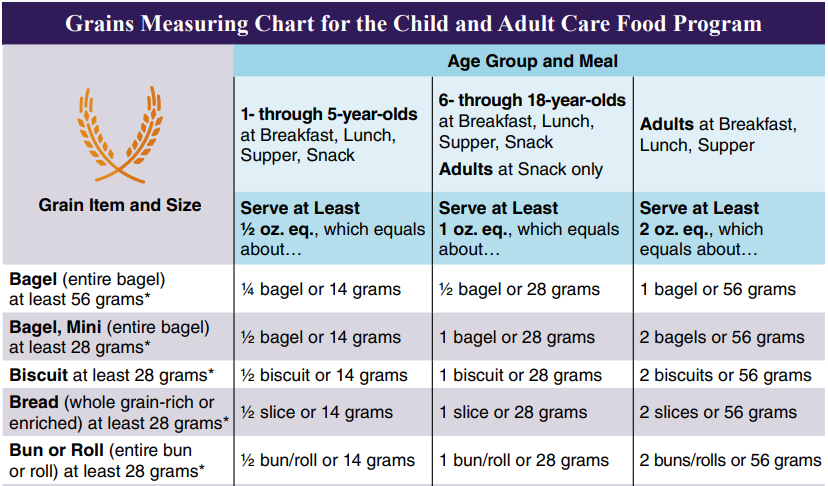 STEP 3: Find your participant age group
The second column shows how much of the item is needed to make up ½ oz eq, which is the minimum amount needed for 1-5 year olds
19
Using the Grains Measuring Chart
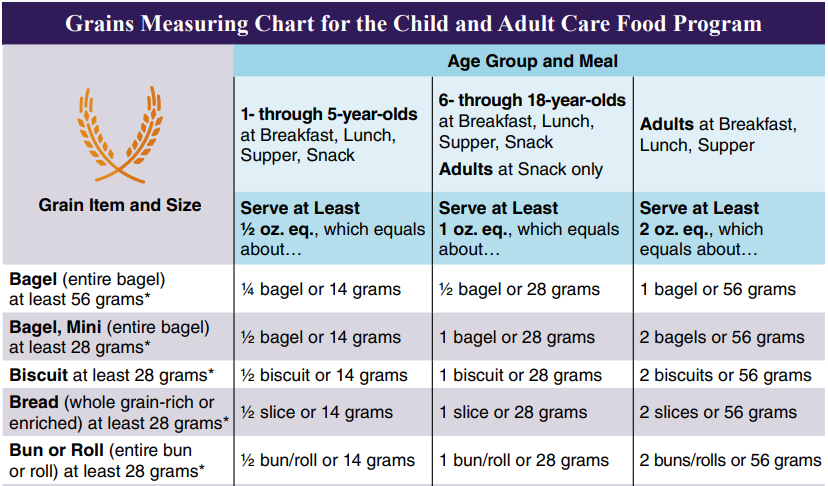 The third column shows how much of the item is needed to make up 1 oz eq, which is the minimum amount needed for 6 -18 year olds (all meals and snacks), and for adults at snack
20
Using the Grains Measuring Chart
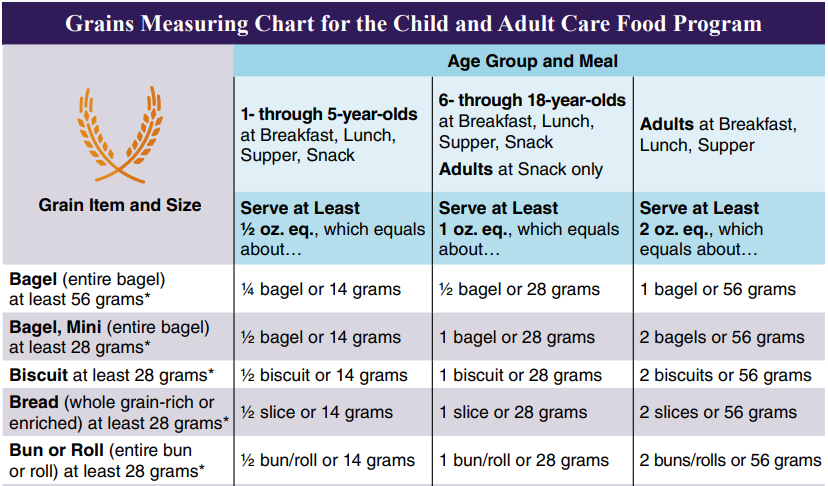 The fourth column shows how much of the item is needed to make up 2 oz eq, which is the minimum amount needed for adults at all meals
21
Example 1
You want to serve oatmeal for breakfast in the 5-year-old classroom at your childcare center. How much oatmeal is required to meet the minimum amount of grains?
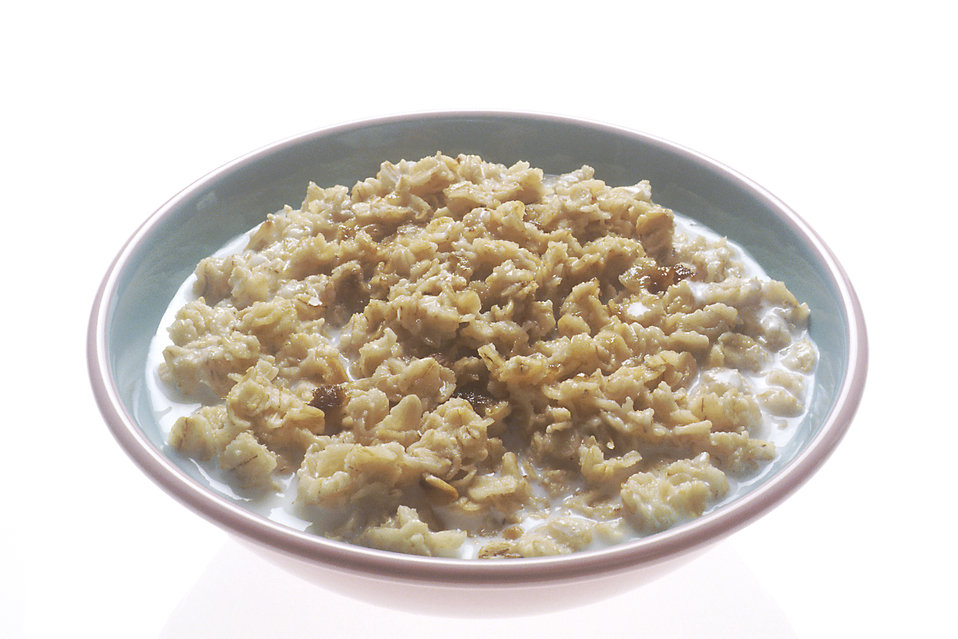 22
Step 1: Find the grain item on worksheet
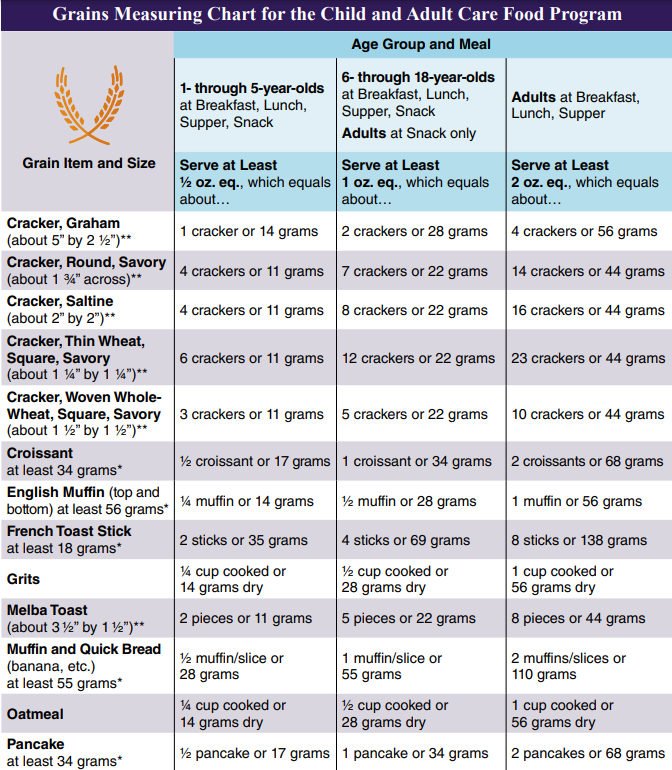 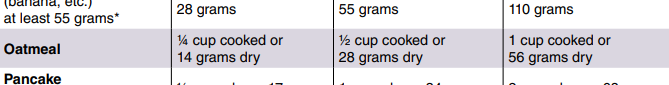 23
Step 2: See how item is quantified
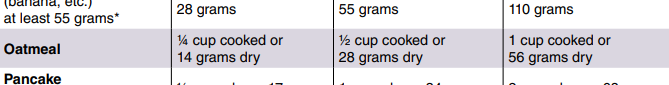 Oatmeal does not have any weight or size next to it, so it is not needed to check the size or weight of the oatmeal
24
Step 3: Find the age group
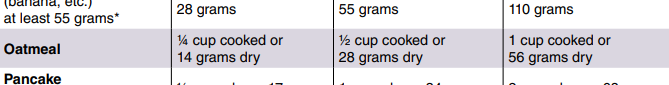 The second column is for children aged 1-5
The program should serve ¼ cup cooked oatmeal to meet the ½ oz eq grain requirement for this age group
25
Example 2: Grains with weight
An Adult Day Health program wants to serve pita bread to go with your hummus and grilled chicken at lunch
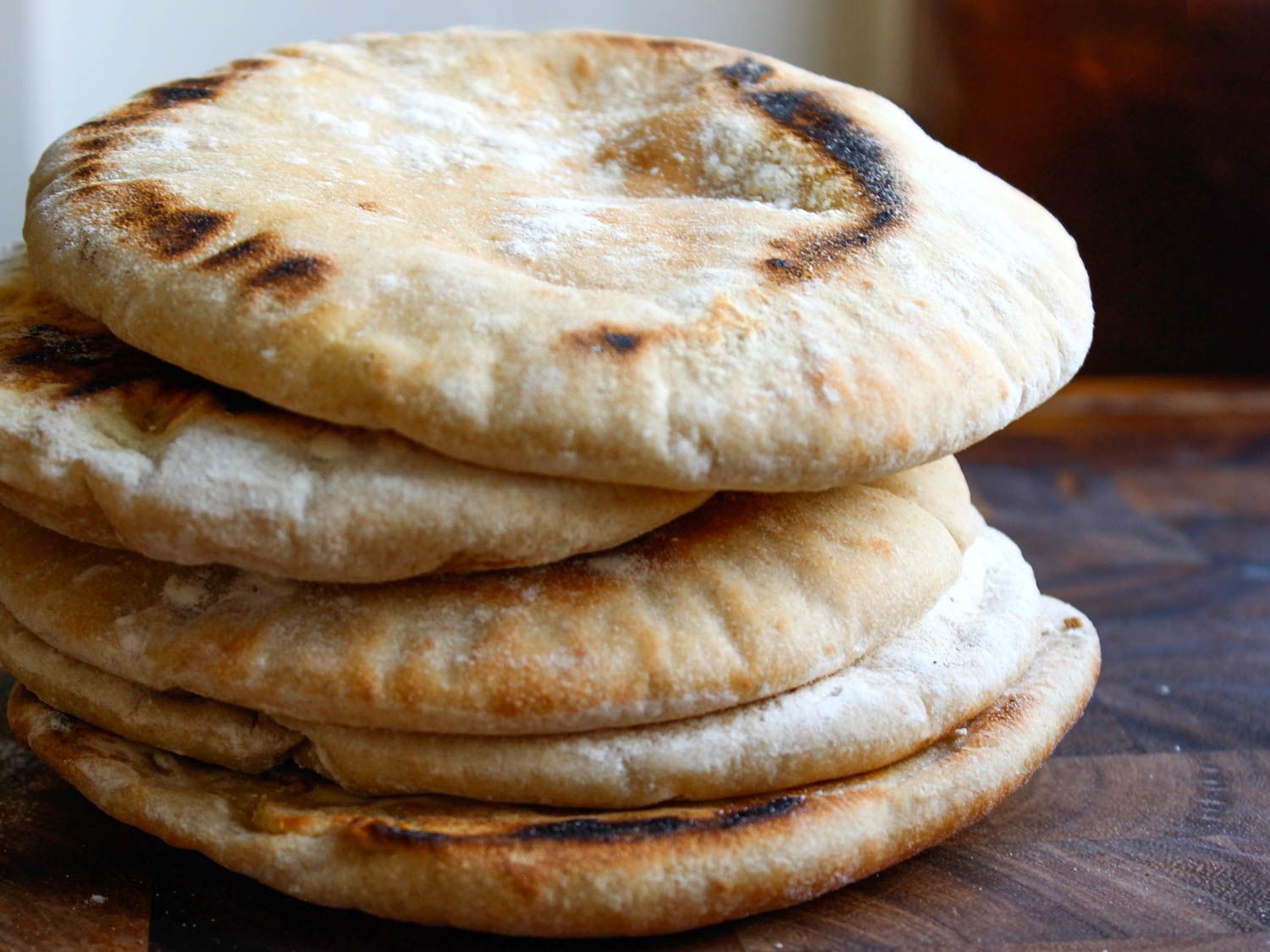 26
Steps 1 and 2: Find the grain item and how it’s quantified
Step 1: Find Pita bread/round on the grains chart
Step 2: Identify how Pita is measured
“at least 56 grams”
WEIGHT
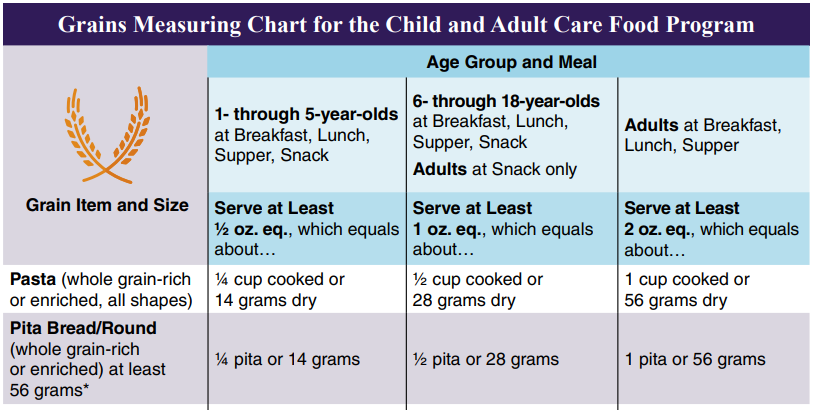 27
Grains by weight
A minimum weight of grain is provided
Requires the use of the Nutrition Facts label to make sure that the item weighs at least this amount listed on grain chart
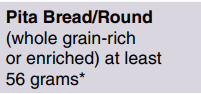 28
Nutrition Facts label
Find the serving size of the item on the Nutrition Facts label
Compare the serving size (in grams) to the minimum amount required in the worksheet
Serving size= 57g
Min. amount= 56g
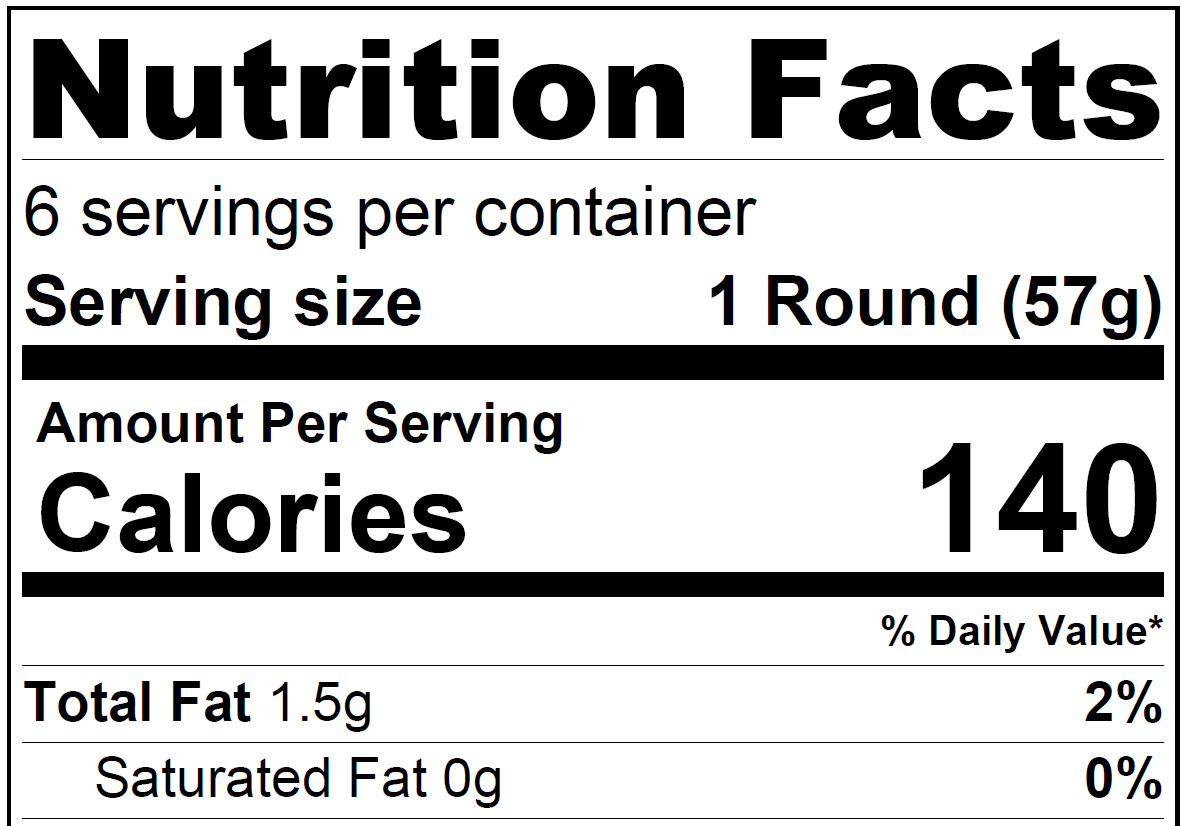 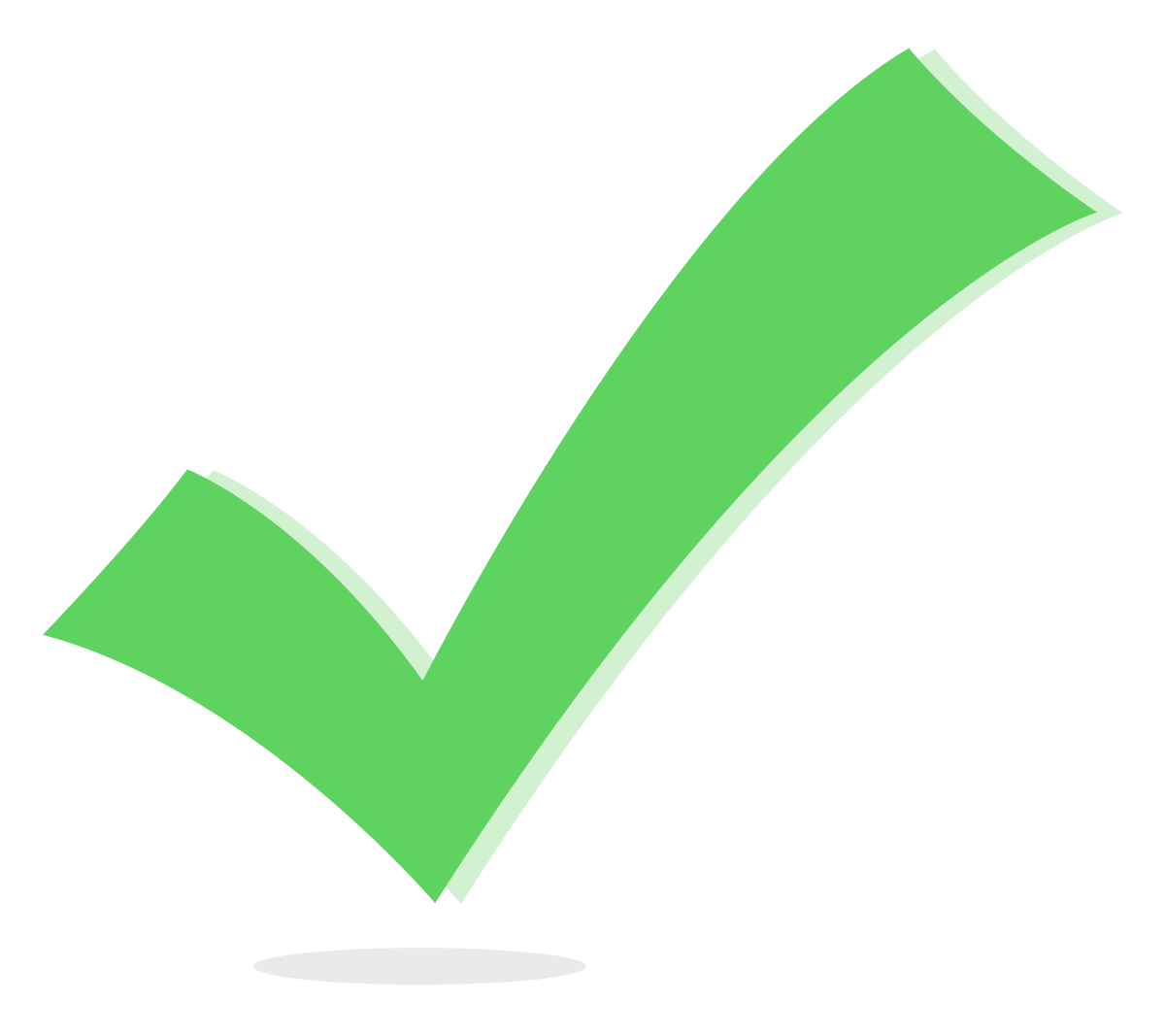 29
What happens if a serving size isn’t sufficient?
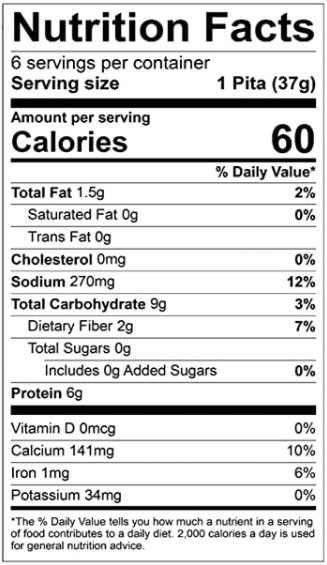 If a serving size does not meet minimum amount indicated in grains chart, then use a different method to determine how much to serve
Worksheet has “What If My Grain Is Different?” on page 6 of handout
30
Grain meets minimum amount in worksheet
If the grain meets the minimum amount of weight needed in the grains chart, the program can use the chart to learn how many pita rounds are needed to meet the meal pattern requirements
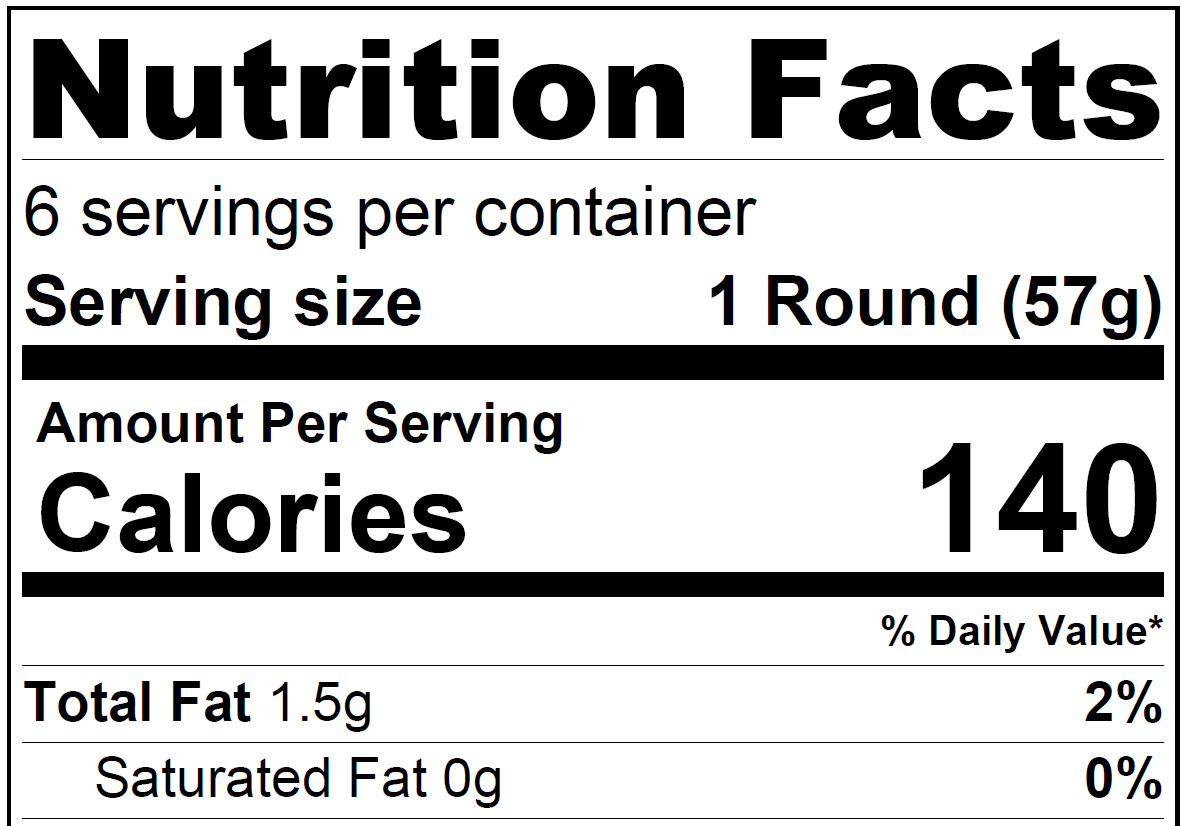 31
How much grain do I need?
Looking at the grains chart, find the column that corresponds to participant age group
Adults= Column 4
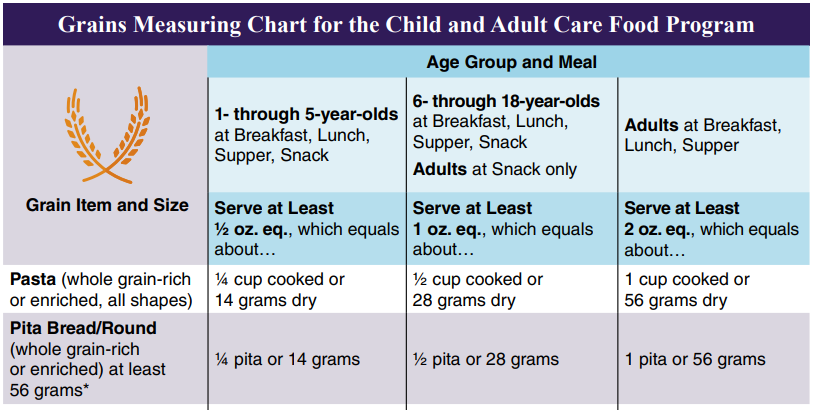 32
How much grain do I need?
Find the amount of grain needed for serving adults at lunch
1 pita
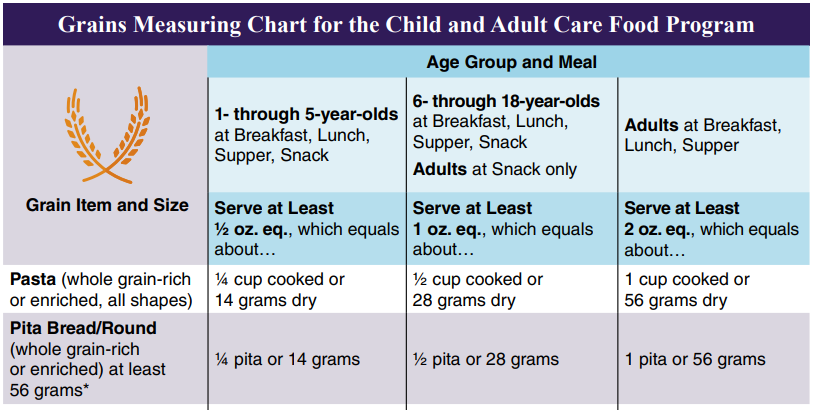 33
Example 3: Grains with size
An At-Risk program wants to serve hard pretzels as part of their afterschool snack
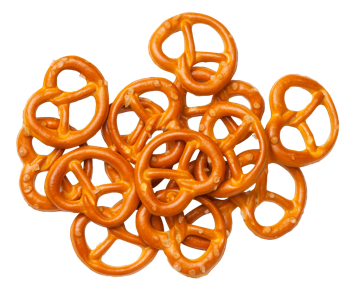 34
Steps 1 and 2: Find the grain item and how it’s quantified
Step 1: Find pretzels on the grains chart
Step 2: Identify how pretzels are measured
(about 1 ¼” by 1 ½”)
SIZE
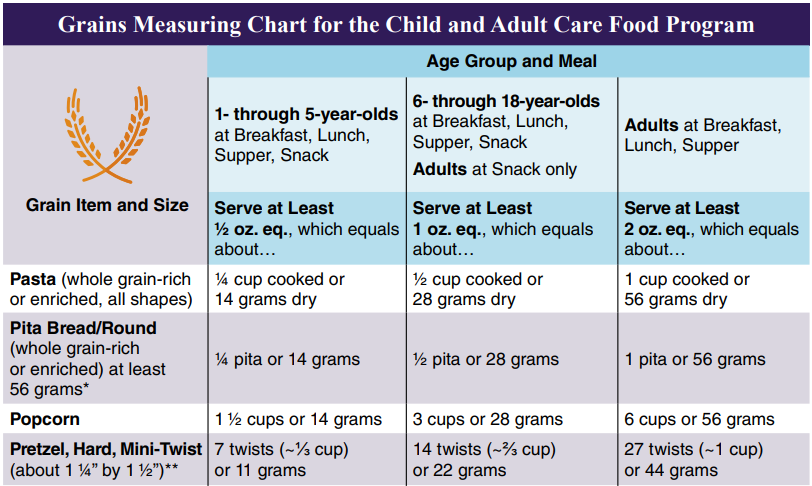 35
Grains by weight
A minimum size of grain is provided
Requires the use of the Nutrition Facts label to make sure that the item is at least this size listed on grain chart
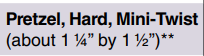 36
Grains measuring tool
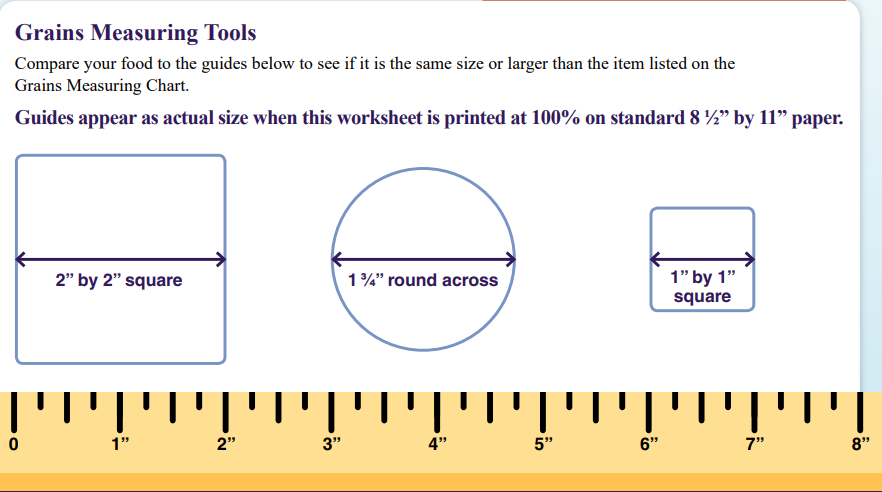 The worksheet, when printed on 8 ½” by 11” paper at 100% provides an accurate guide for measuring grains
Common shapes of crackers or grains are included with a ruler
37
Grains measuring tool
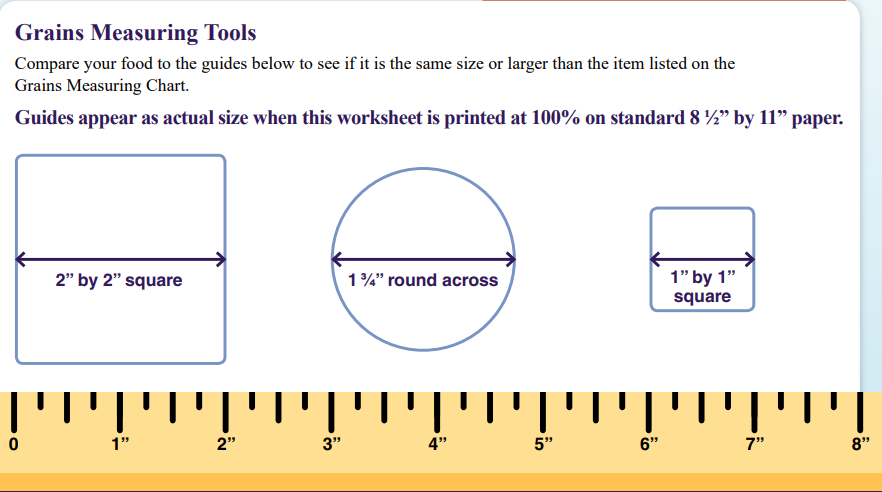 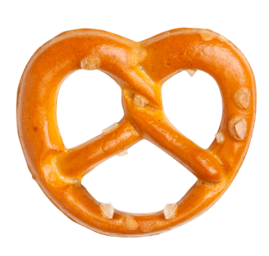 No pretzel shaped template, so would use ruler to estimate size of item
Pretzel is about 1 ½” across
38
Grains measuring tool
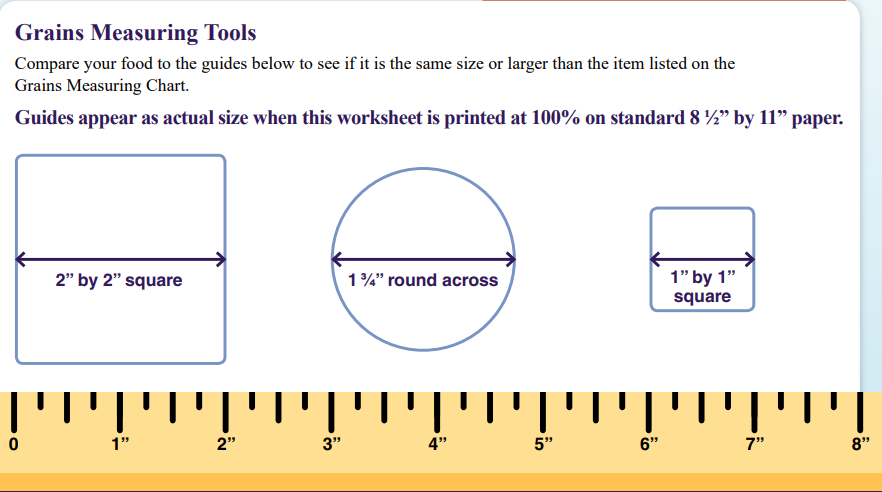 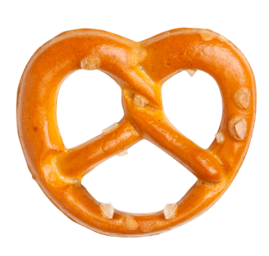 No pretzel shaped template, so would use ruler to estimate size of item
Pretzel is about 1 ¼” tall
39
Comparing size of item to grains chart
Pretzel is about 1 ½” wide and 1 ¼” tall
Grains chart requires pretzel to be 1 ¼” by 1 ½” 
Pretzel meets minimum size requirement to use chart
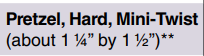 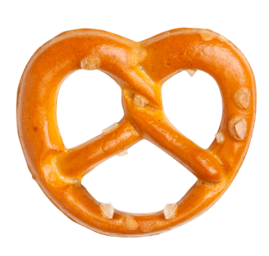 1 ¼”
1 ½”
40
What happens if a serving size isn’t sufficient?
If a size does not meet minimum amount indicated in grains chart, then should use a different method to determine how much to serve
Worksheet has “What If My Grain Is Different?” on page 6 of handout
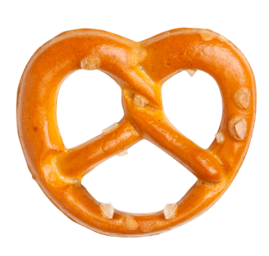 1”
1”
41
Grain meets minimum amount in worksheet
If the grain meets the minimum size needed in the grains chart, the program can use the chart to learn how many pretzels are needed to meet the meal pattern requirements
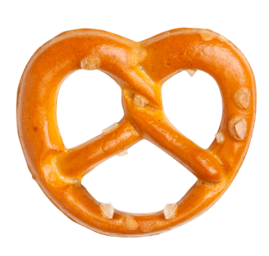 1 ¼”
1 ½”
42
How much grain do I need?
Looking at the grains chart, find the column that corresponds to participant age group
Children 6-18= Column 3
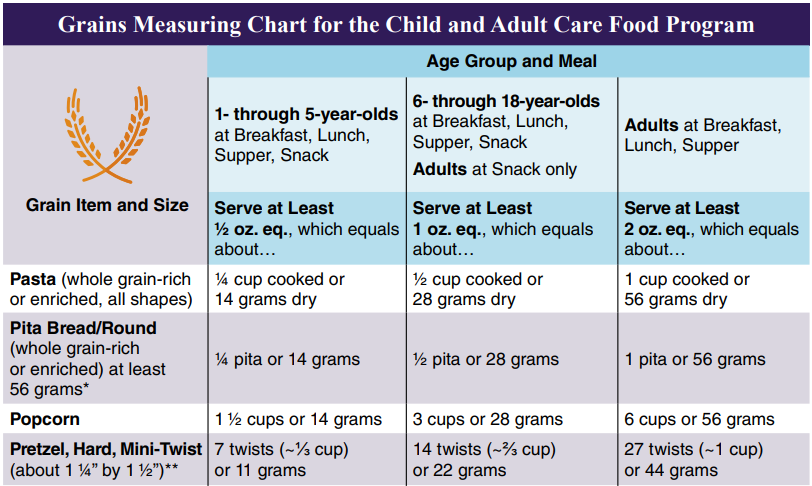 43
How much grain do I need?
Find the amount of grain needed for serving kids 6+ at snack
14 pretzels (about 2/3 cup)
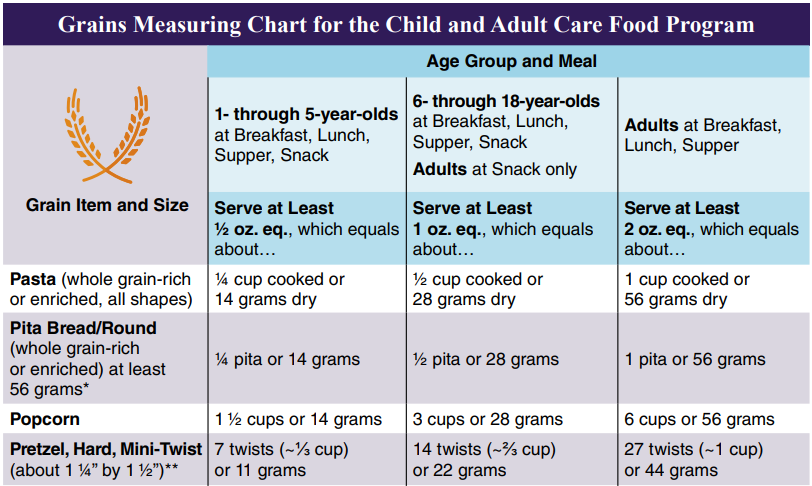 44
Serving infants using ounce equivalents for grains
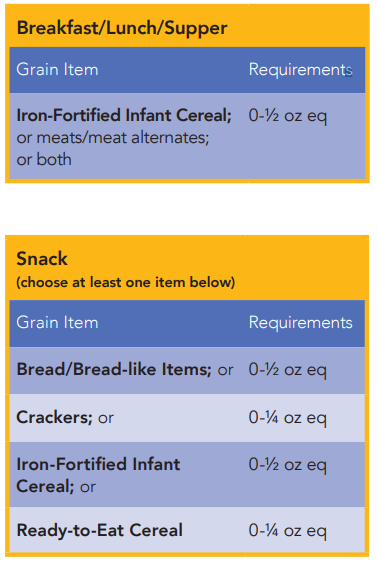 Grains served to infants should also be measured using ounce equivalents
Infant meal pattern reminder:
Iron-fortified infant cereal (IFIC) is the only grain reimbursable at breakfast, lunch, or supper
Bread/like-items, crackers, IFIC, ready-to-eat cereals can be reimbursed at snack only
Oz Eq for infants’ worksheet in the chat
45
Serving infants using ounce equivalents for grains
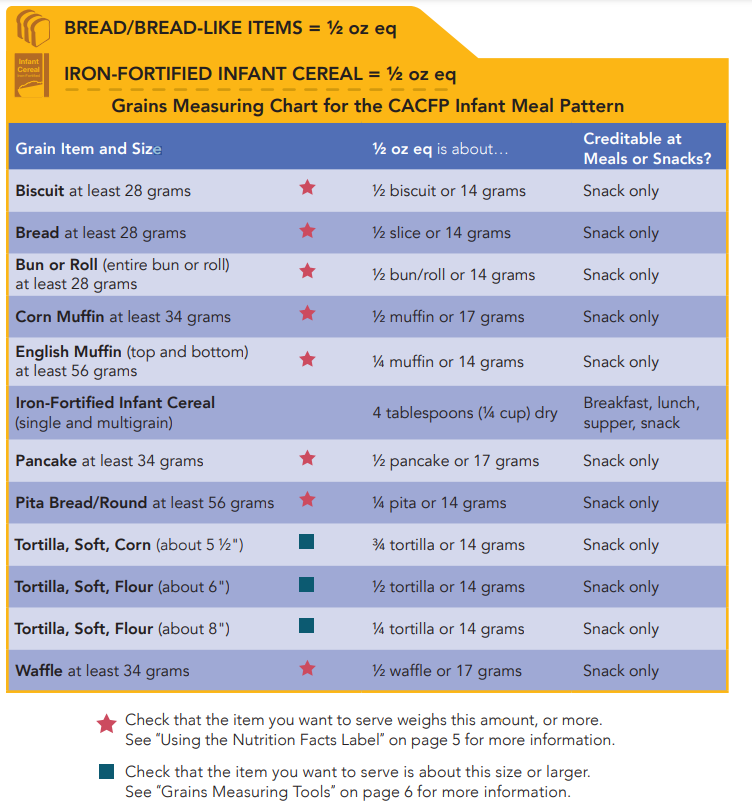 Process for identifying oz eq for grains served to infants is the same as with children/adults
Use grain chart from handout for help identifying commonly served grains
46
Crediting single-serve containers of grains
Single-serve packages may or may not provide the minimum amount of grains required for a meal service
USDA created a resource, Crediting Single-Serving Packages of Grains in the Child and Adult Care Food Program
Programs should check that the single-serve package that you want to serve weighs enough to credit towards ounce equivalents
47
Grains chart: single serve packages
48
What if my grain is different?
03
What if my grain is different?
What if the grain you want to use is:
Not on the worksheet’s Grains Chart?
Lighter than the minimum weight in the grains chart?
Smaller than the minimum size in the grains chart?  
You’ll need to use another method to understand how much to serve to meet the meal pattern requirements
Calculate ounce equivalents
Food Buying Guide (FBG) Exhibit A Grains Tool
FBG Recipe Analysis Workbook (RAW)
50
Calculating ounce equivalents for grains
If you are unable to use the grants measuring chart to determine a grain ounce equivalent, programs can calculate ounce equivalents for grains in 3 steps:
Identify the minimum amount of grains you need to serve
Find the grain item in the Calculating Ounce Equivalents chart from USDA handout
Review the Nutrition Facts label to calculate the minimum serving size for the applicable ounce equivalency
51
Step 1: What is the requirement?
Determine the minimum amount of grains needed to meet the meal pattern
Identify the age group and the meal service
52
Step 2: Find the item in the grain chart
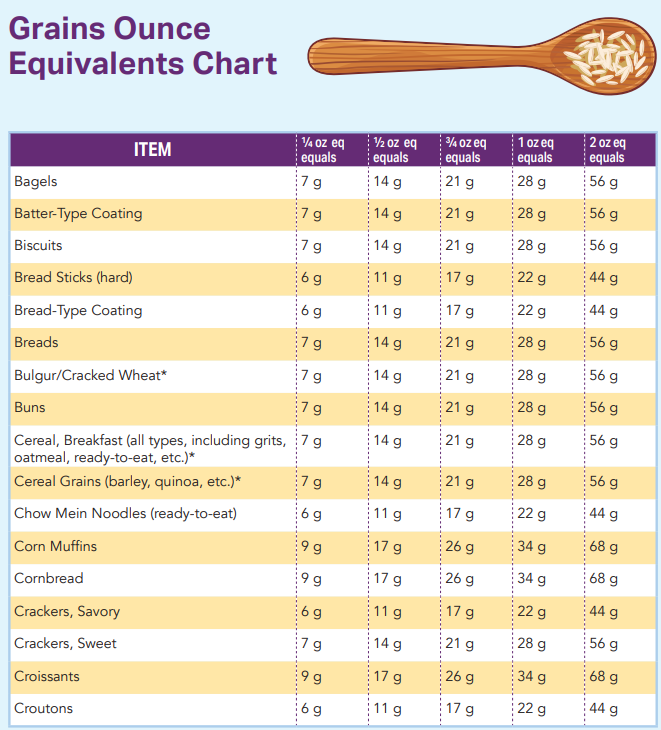 Use the chart from the USDA resource to identify what type of grain you are trying to calculate for
53
Step 3: Look at Nutrition Facts and Calculate
Look at Nutrition Facts label of the grain item and find the serving size
Find the number of items or pieces in one serving
Divide the weight (grams) of one serving by the number of items in one serving
Divide weight of required ounce equivalent(s) by weight per item
If answer ends in a fraction or decimal, round up to next whole number
54
Calculating Grains: example
What is the requirement?
Example
How much ounce equivalent of grains are needed to meet the requirement?
Serving pita bread to 5-year-old at lunch



½ ounce equivalent needed
55
Calculating Grains: example
Step 2: Find the grain item in the chart from USDA






Will need 14g of pita bread to get ½ oz eq
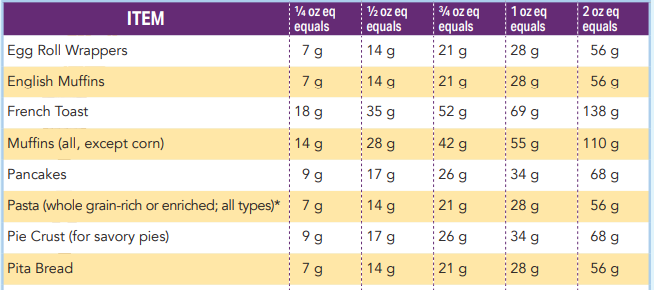 56
Calculating Grains: Step 3
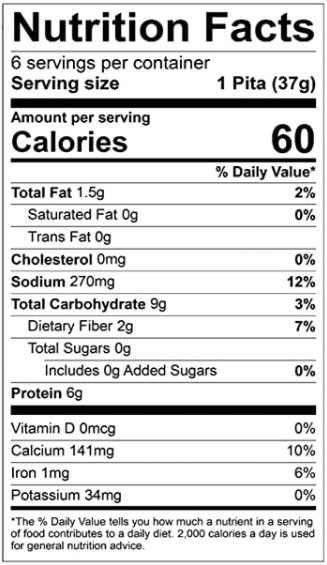 One serving: 37g
Number of items per serving: 1 items
Weight of serving by number of items: 
37g/1items= 37 grams per item
Divide weight of required oz eq (from chart) by weight per item:
14g/37g per item= .38 items
Round up to nearest whole number:
1 whole item
57
Exhibit A Grain Tool
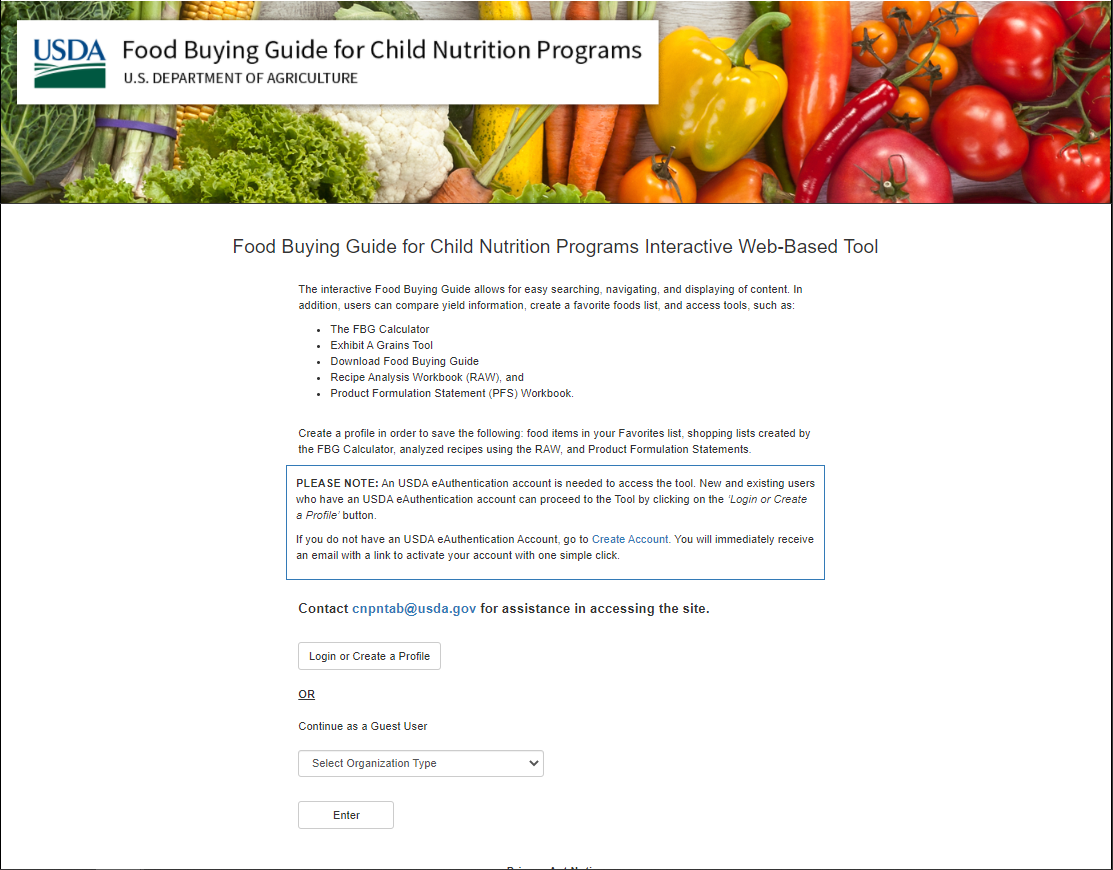 USDA Food Buying Guide (FBG)
https://foodbuyingguide.fns.usda.gov/
Can create a profile to save entries, or enter as a guest
58
Exhibit A Grains Tool
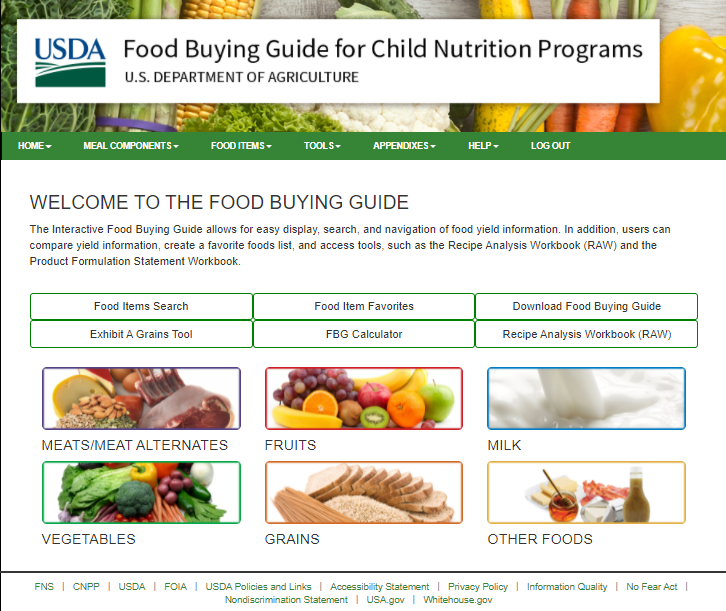 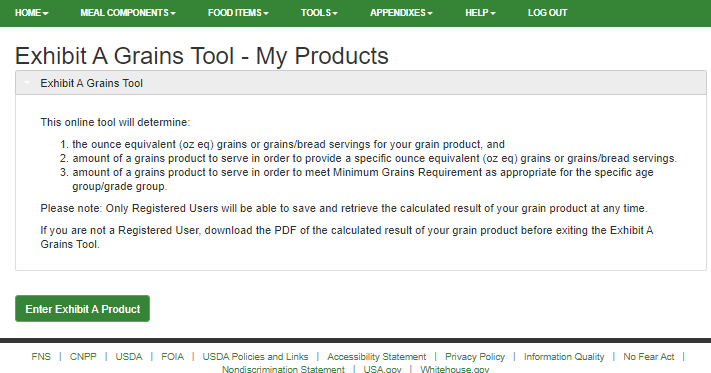 59
Exhibit A Grains Tool
The tool has extensive instructions (including a step-by-step video) to explain how to enter in items, and use the tool to calculate the amount to serve  

Note: this tool will provide you with fractions of servings to get to the minimum ounce equivalent (may be less than what you calculate using other method)
60
Questions
04
[Speaker Notes: https://survey.alchemer.com/s3/6608825/FY22-CACFP-Ounce-Equivalents]
Survey link
Please use this link to access your certificate of training completion survey: https://survey.alchemer.com/s3/6608825/FY22-CACFP-Ounce-Equivalents
62
THANK YOU
Shannon Raymond, MPH
 Training Coordinator
781.338.6471
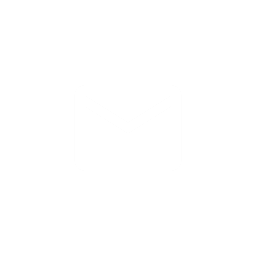 Shannon.Raymond@mass.gov
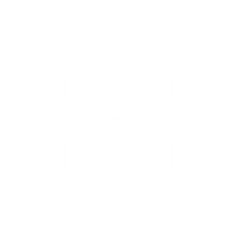 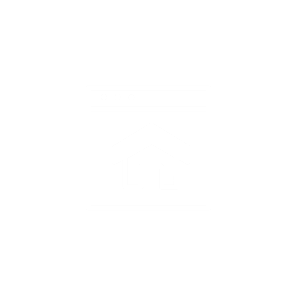 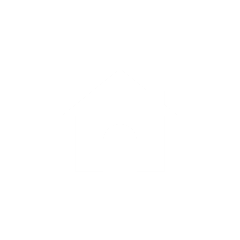 www.doe.mass.edu
75 Pleasant Street, Malden, MA 02148
[Speaker Notes: SR: Thank you]